254
HUMOR IN PREACHING
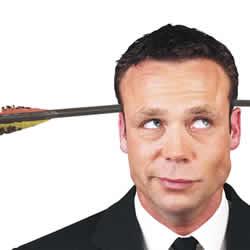 Dr. Rick GriffithJordan Evangelical Theological Seminary
BibleStudyDownloads.org
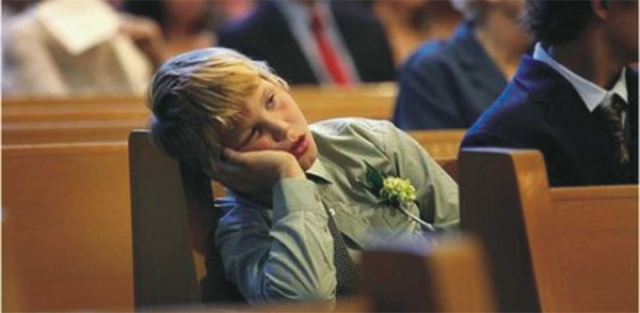 How can we wake them up?
[Speaker Notes: Laughter is good medicine for us all—but especially for youth and kids who think church is boring.
Somehow church is one od the sleepiest places on earth—so how can we wake them up?]
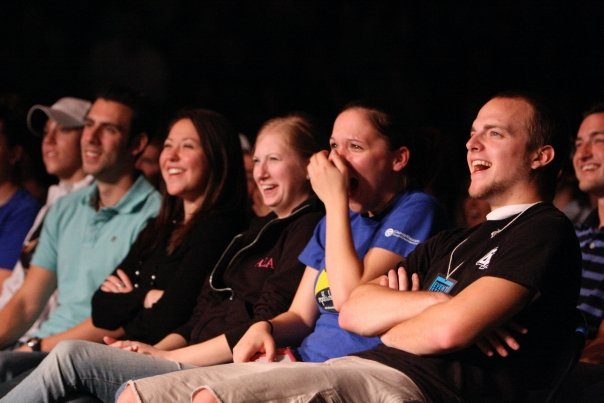 Humour them!
[Speaker Notes: Laughing is one of the best ways to keep your audience’s attention.]
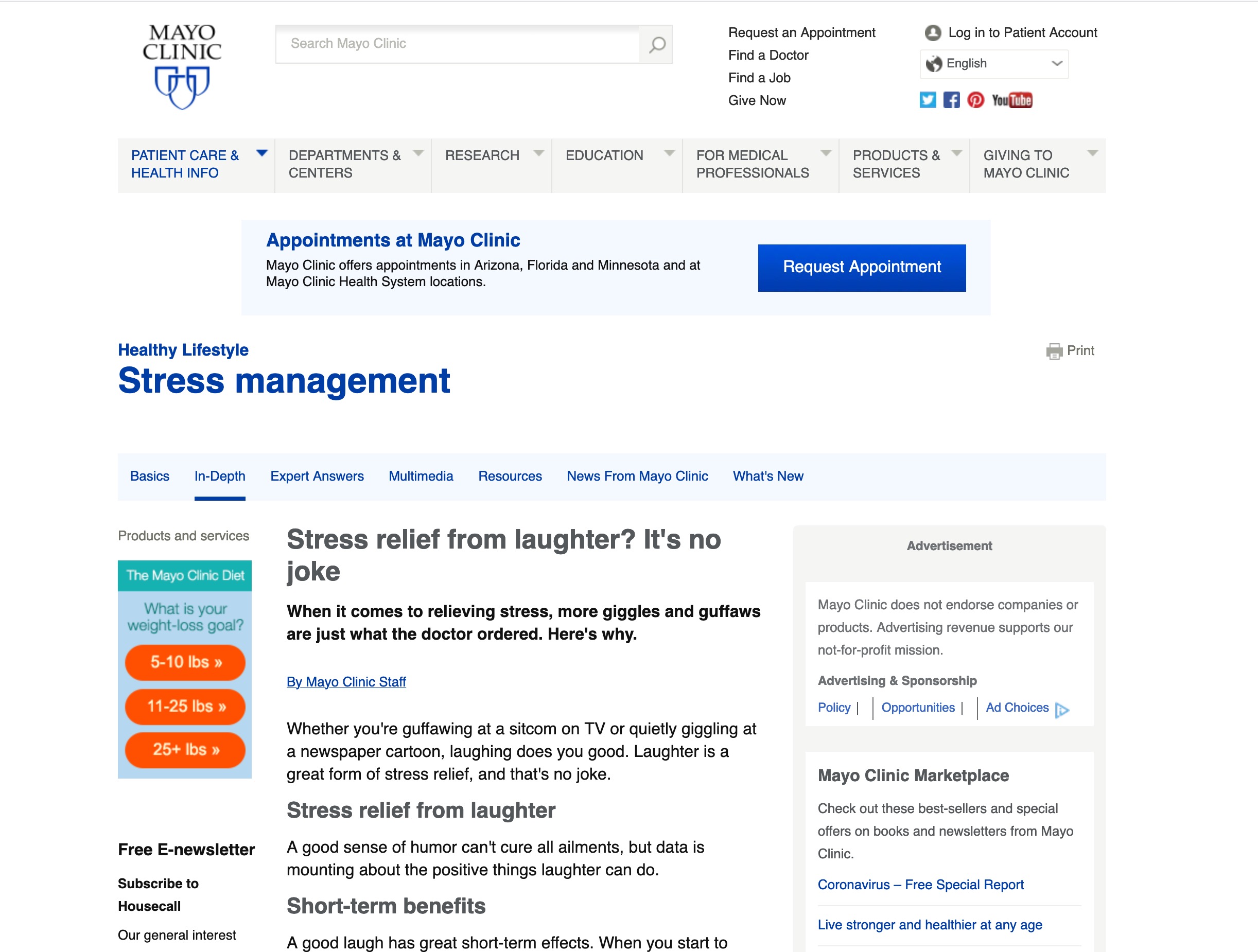 Stress relief from laughter? It's no joke.
[Speaker Notes: Stress relief from laughter? It's no joke
When it comes to relieving stress, more giggles and guffaws are just what the doctor ordered. Here's why.
By Mayo Clinic Staff
Whether you're guffawing at a sitcom on TV or quietly giggling at a newspaper cartoon, laughing does you good. Laughter is a great form of stress relief, and that's no joke.
Stress relief from laughter
A good sense of humor can't cure all ailments, but data is mounting about the positive things laughter can do.
Short-term benefits
A good laugh has great short-term effects. When you start to laugh, it doesn't just lighten your load mentally, it actually induces physical changes in your body. Laughter can:
Stimulate many organs. Laughter enhances your intake of oxygen-rich air, stimulates your heart, lungs and muscles, and increases the endorphins that are released by your brain.
Activate and relieve your stress response. A rollicking laugh fires up and then cools down your stress response, and it can increase and then decrease your heart rate and blood pressure. The result? A good, relaxed feeling.
Soothe tension. Laughter can also stimulate circulation and aid muscle relaxation, both of which can help reduce some of the physical symptoms of stress.
Long-term effects
Laughter isn't just a quick pick-me-up, though. It's also good for you over the long term. Laughter may:
Improve your immune system. Negative thoughts manifest into chemical reactions that can affect your body by bringing more stress into your system and decreasing your immunity. By contrast, positive thoughts can actually release neuropeptides that help fight stress and potentially more-serious illnesses.
Relieve pain. Laughter may ease pain by causing the body to produce its own natural painkillers.
Increase personal satisfaction. Laughter can also make it easier to cope with difficult situations. It also helps you connect with other people.
Improve your mood. Many people experience depression, sometimes due to chronic illnesses. Laughter can help lessen your depression and anxiety and may make you feel happier.
Improve your sense of humor
Are you afraid you have an underdeveloped — or nonexistent — sense of humor? No problem. Humor can be learned. In fact, developing or refining your sense of humor may be easier than you think.
Put humor on your horizon. Find a few simple items, such as photos, greeting cards or comic strips, that make you chuckle. Then hang them up at home or in your office. Keep funny movies, books, magazines or comedy videos on hand for when you need an added humor boost. Look online at joke websites. Go to a comedy club.
Laugh and the world laughs with you. Find a way to laugh about your own situations and watch your stress begin to fade away. Even if it feels forced at first, practice laughing. It does your body good.
Consider trying laughter yoga. In laughter yoga, people practice laughter as a group. Laughter is forced at first, but it can soon turn into spontaneous laughter.
Share a laugh. Make it a habit to spend time with friends who make you laugh. And then return the favor by sharing funny stories or jokes with those around you.
Knock, knock. Browse through your local bookstore or library's selection of joke books and add a few jokes to your list that you can share with friends.
Know what isn't funny. Don't laugh at the expense of others. Some forms of humor aren't appropriate. Use your best judgment to discern a good joke from a bad or hurtful one.
Laughter is the best medicine
Go ahead and give it a try. Turn the corners of your mouth up into a smile and then give a laugh, even if it feels a little forced. Once you've had your chuckle, take stock of how you're feeling. Are your muscles a little less tense? Do you feel more relaxed or buoyant? That's the natural wonder of laughing at work.

Published 5 April 2019
https://www.mayoclinic.org/healthy-lifestyle/stress-management/in-depth/stress-relief/art-20044456
Accessed 21 April 2020]
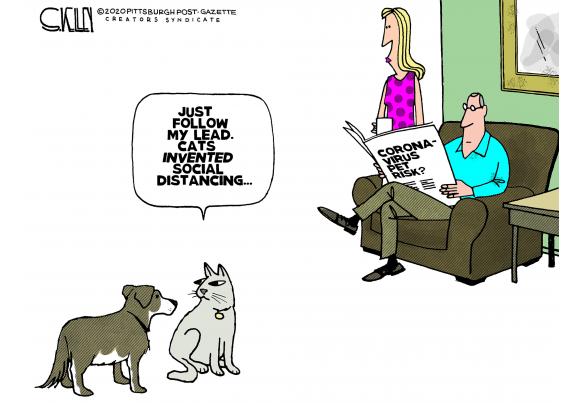 COVID-19
Just follow my lead. Cats invented social distancing.
[Speaker Notes: Restatement]
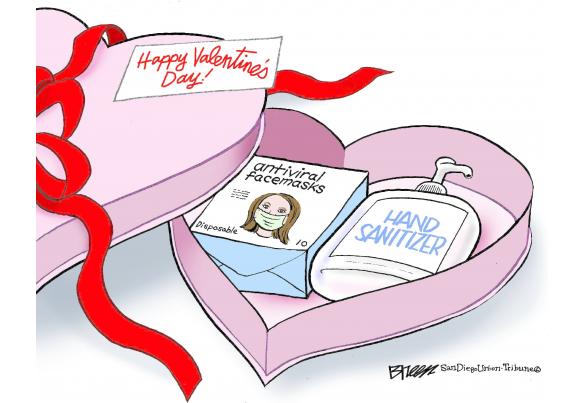 COVID-19
[Speaker Notes: Restatement]
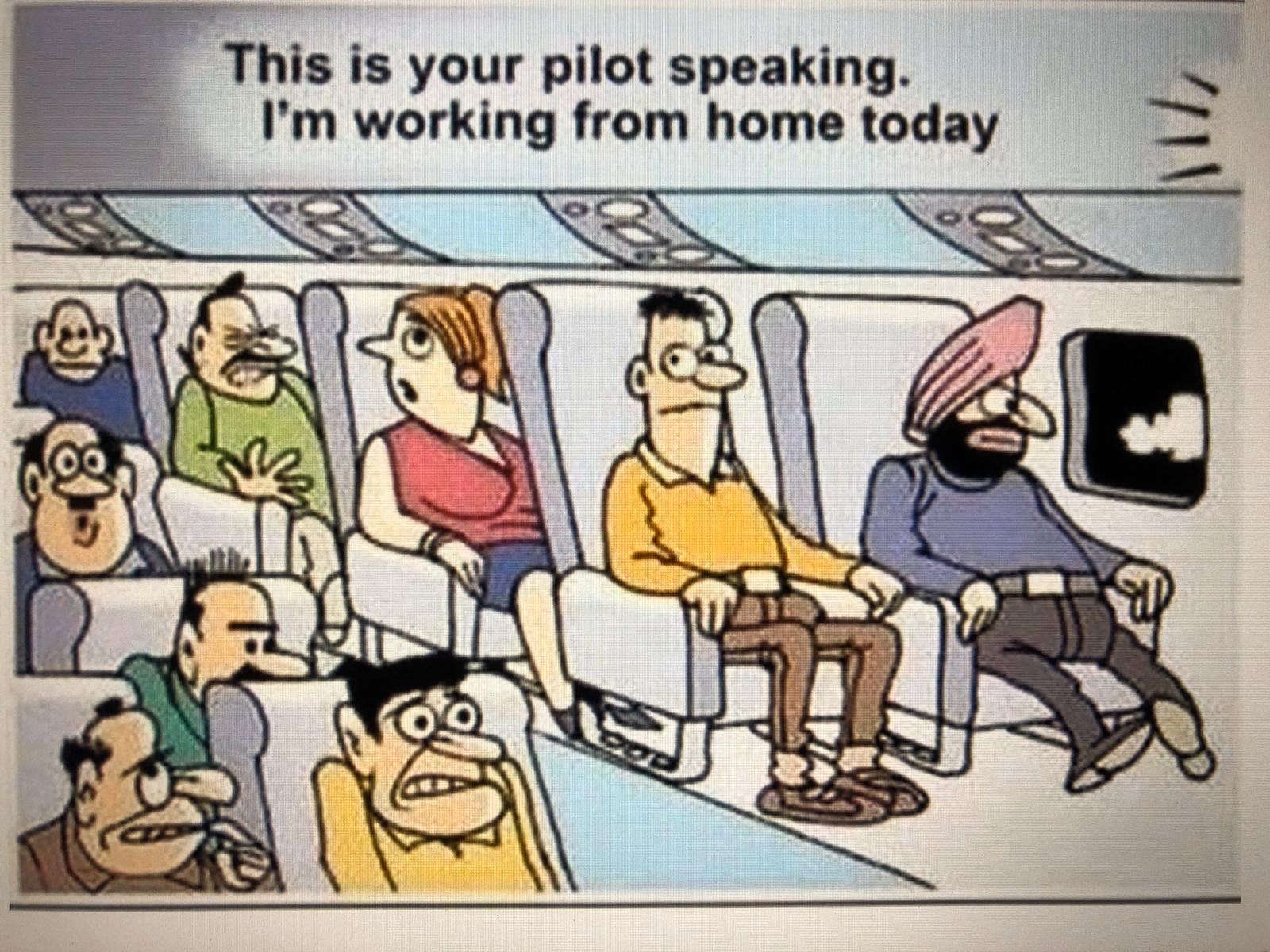 This is your pilot speaking. I'm working from home today.
COVID-19
[Speaker Notes: Restatement]
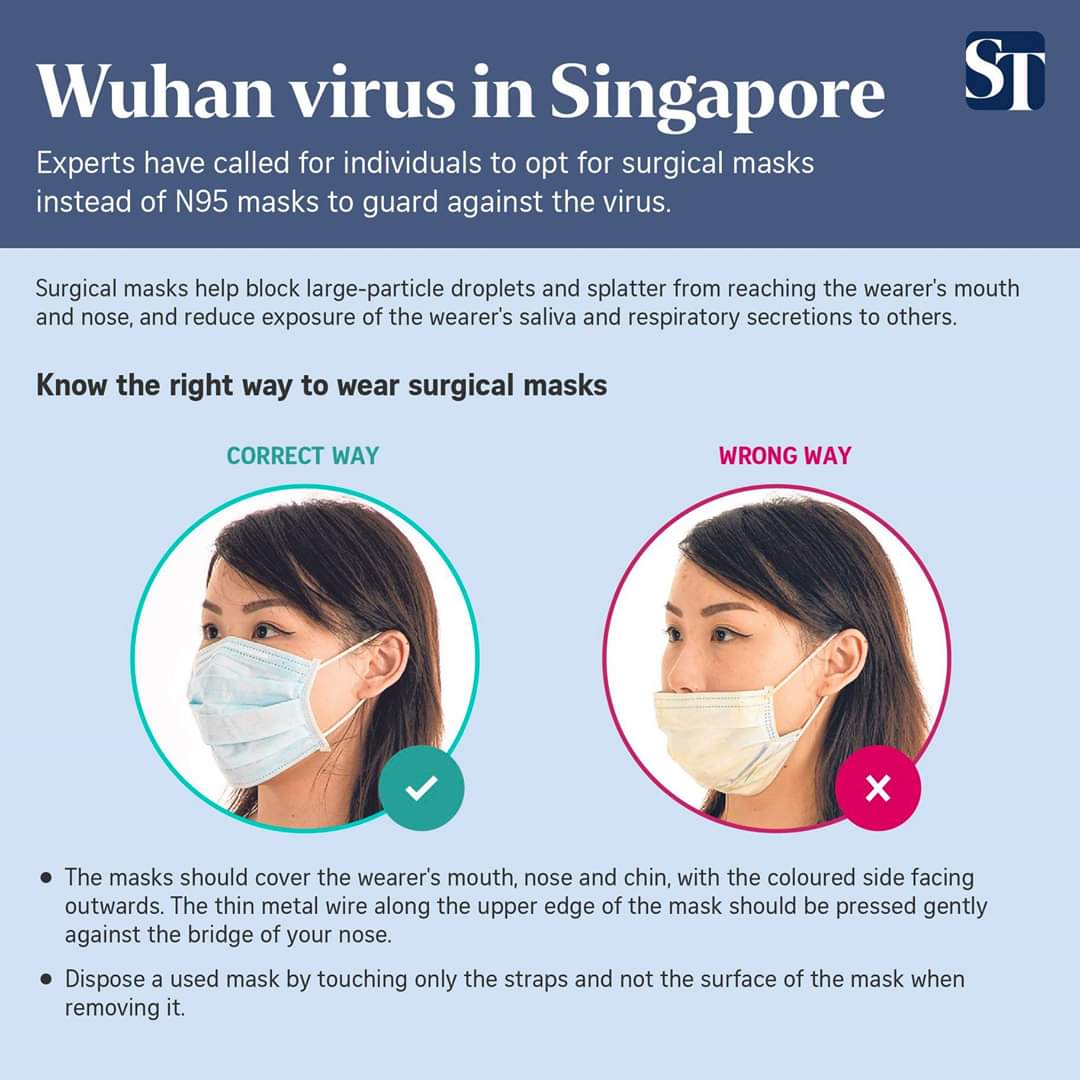 COVID-19
Know the right way to wear surgical masks
CORRECT WAY
WRONG WAY
[Speaker Notes: Restatement]
COVID-19
Please wear a mask at home too…
Especially when alone…
It will stop you from eating more!
[Speaker Notes: Restatement]
Prata Masks
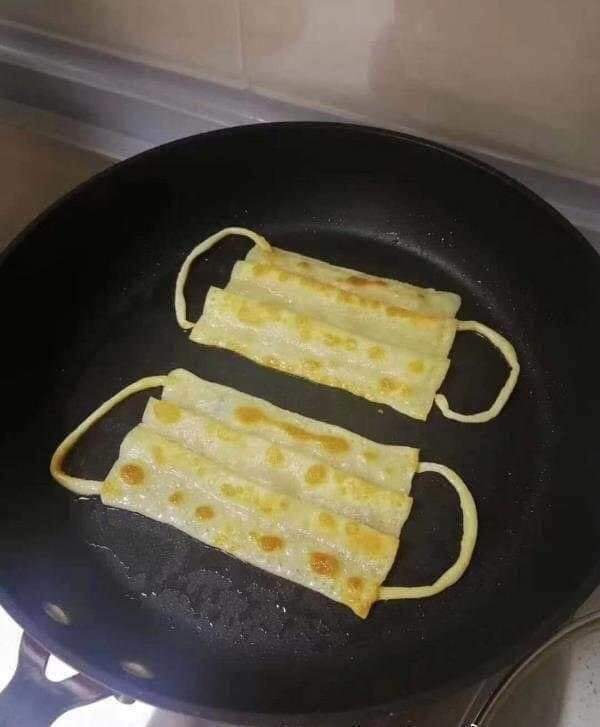 [Speaker Notes: Restatement]
COVID-19
Do you know why the USA has more COVID cases than Japan?
USA vs JAPAN
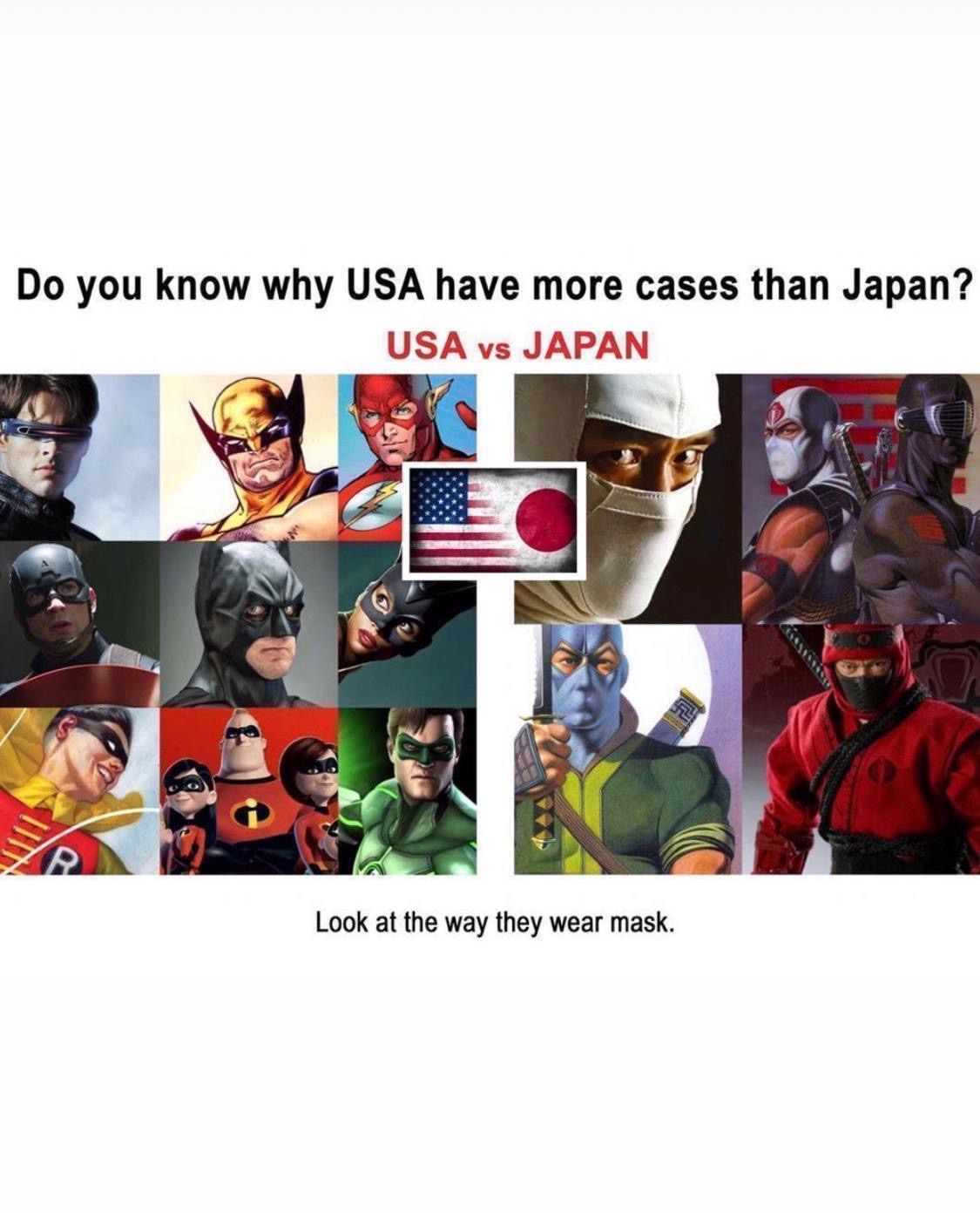 Look at the way they wear masks.
[Speaker Notes: Restatement]
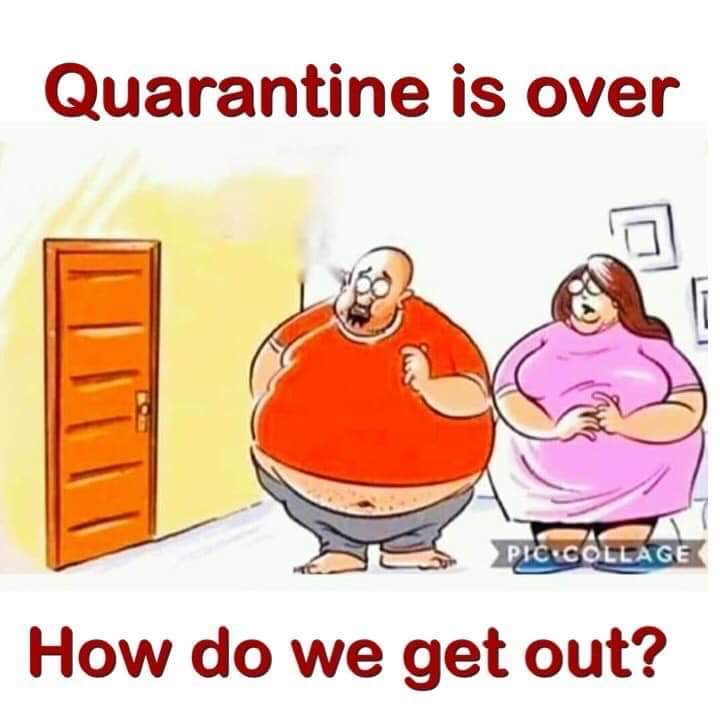 The quarantine is over.
COVID-19
Now how do we get out?
[Speaker Notes: Restatement]
COVID-19
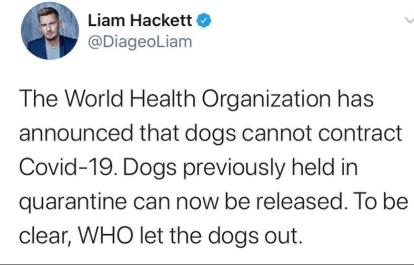 [Speaker Notes: Restatement]
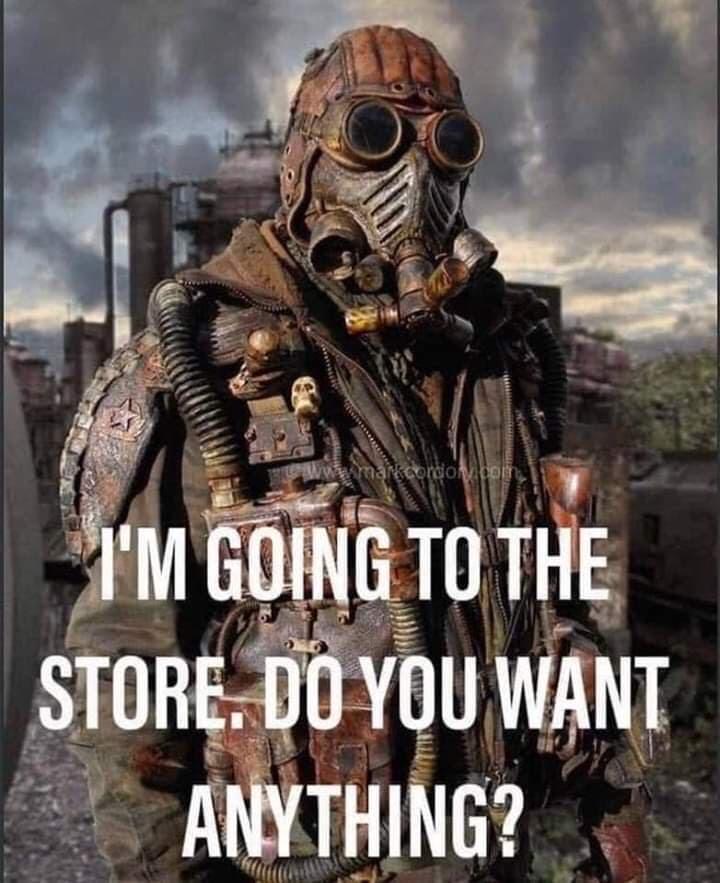 I'm going to the store. Do you want anything?
[Speaker Notes: Restatement]
COVID-19
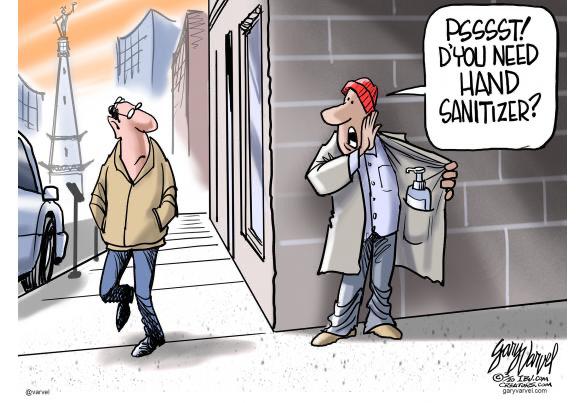 Psssst! D'you need hand sanitizer?
[Speaker Notes: Restatement]
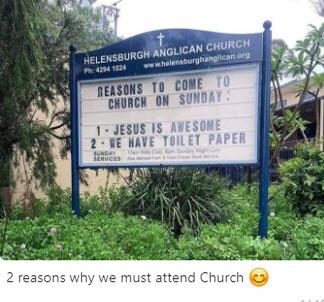 COVID-19
Two reasons we must attend church.
[Speaker Notes: Restatement]
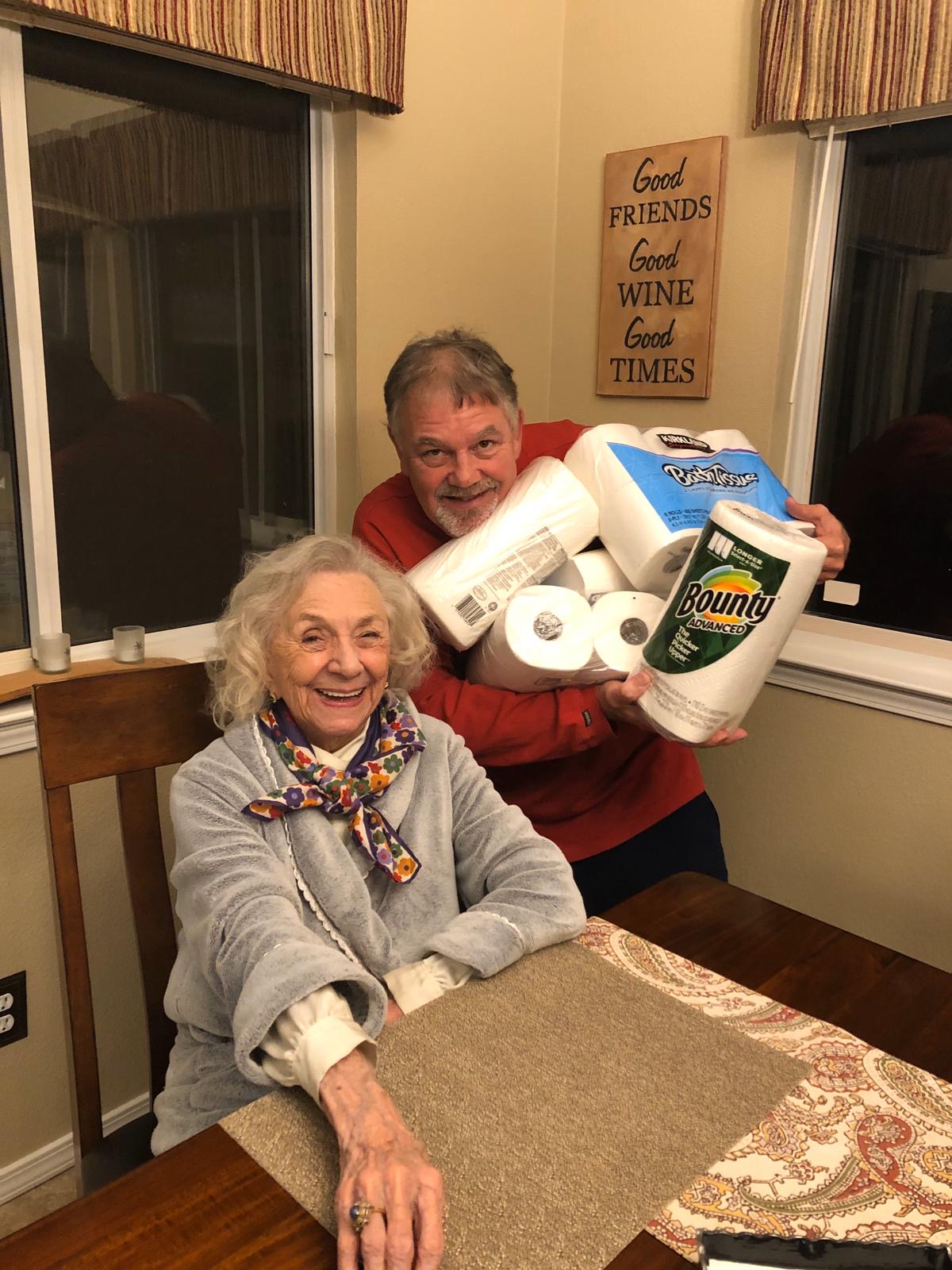 My mother went to live with my brothers and packed accordingly
[Speaker Notes: Restatement]
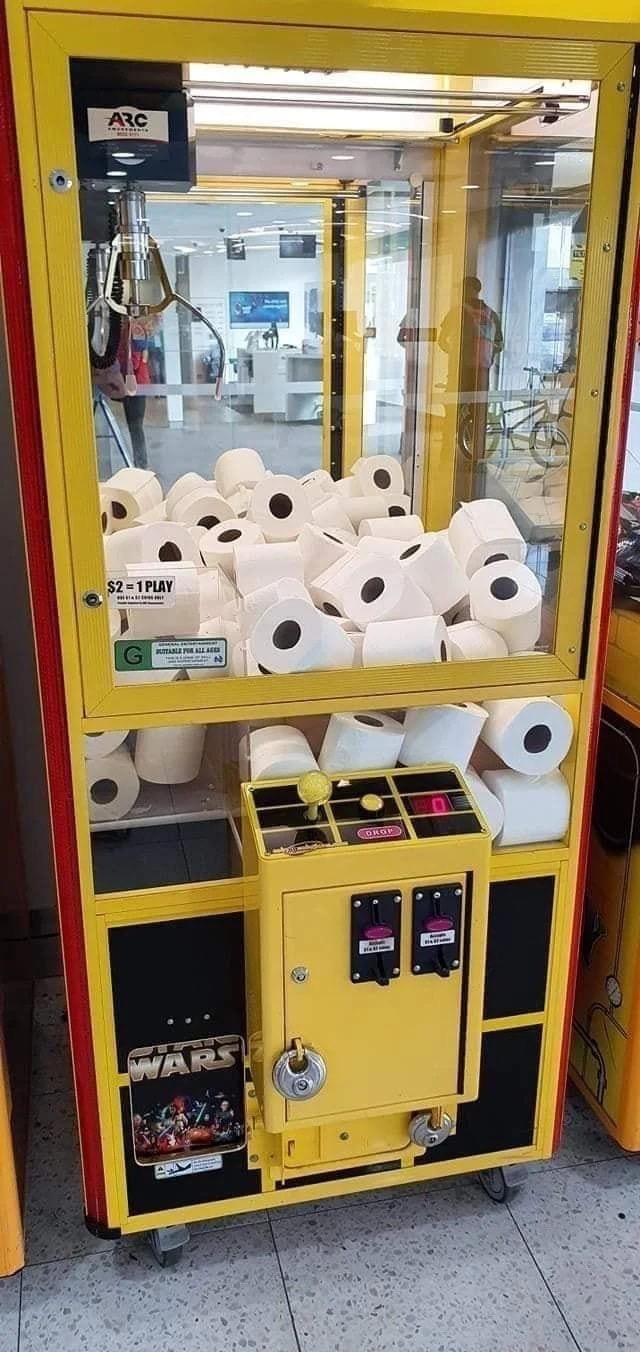 Try your luck.
[Speaker Notes: Restatement]
Toilet paper $3999
Free: One Carat Diamond Ring with Purchase
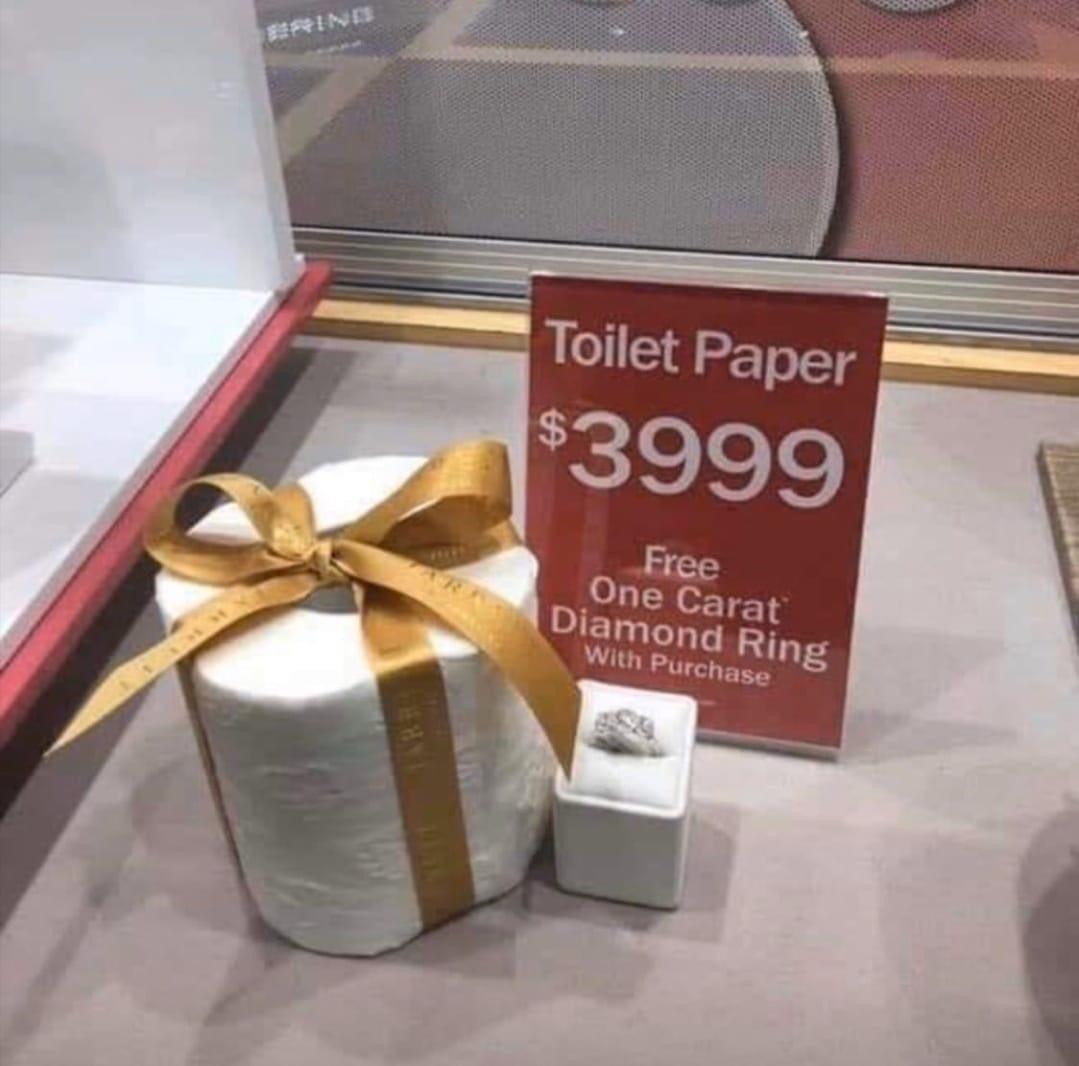 COVID-19
[Speaker Notes: Restatement]
COVID-19
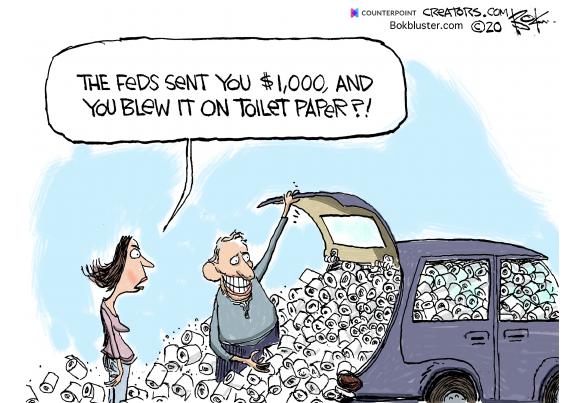 The FEDS sent you $1000, and you blew it on toilet paper?!
[Speaker Notes: Restatement]
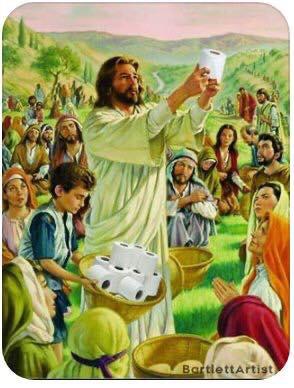 COVID-19
[Speaker Notes: Restatement]
And Jesus said, "Unbind him…
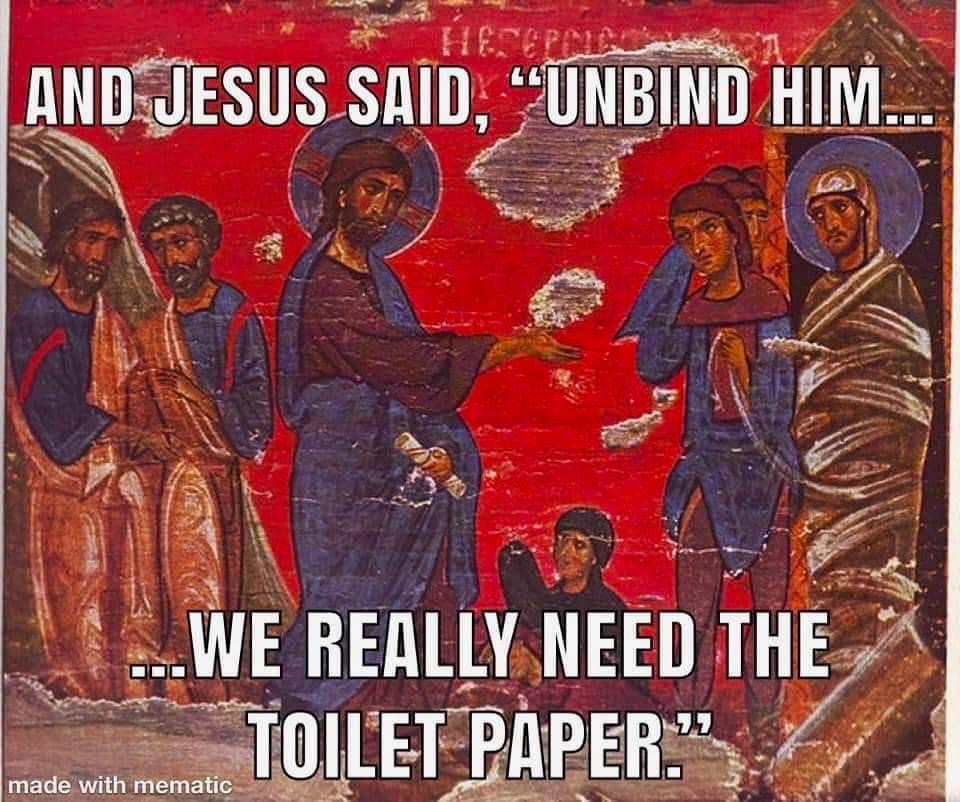 COVID-19
…We really need the toilet paper."
[Speaker Notes: Restatement]
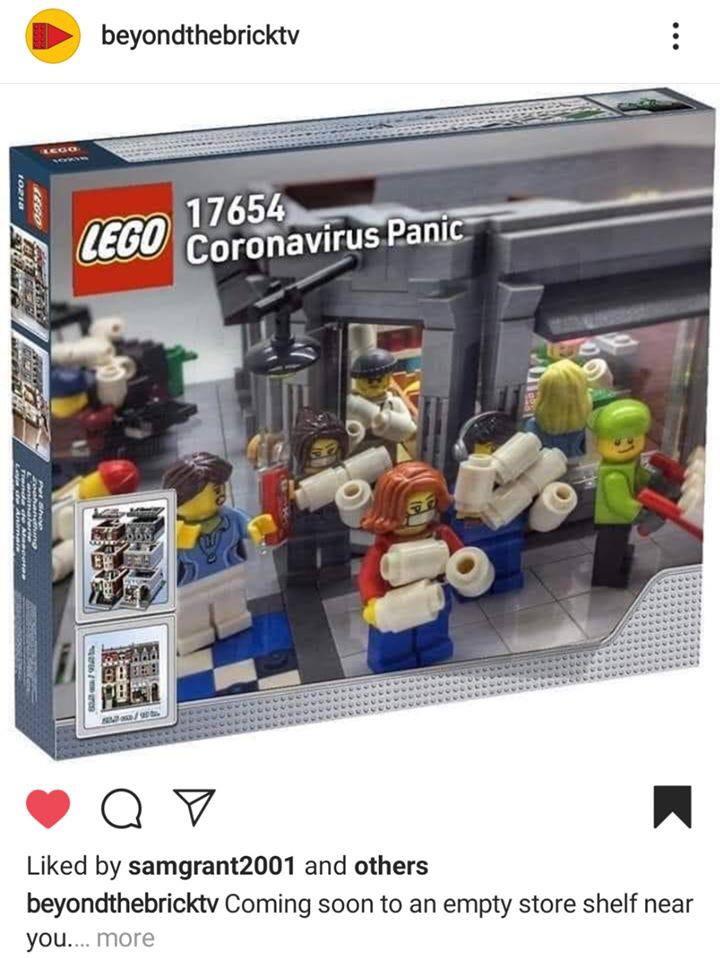 COVID-19
[Speaker Notes: Restatement]
I don't believe in panic buying so I've only bought one toilet roll this week.
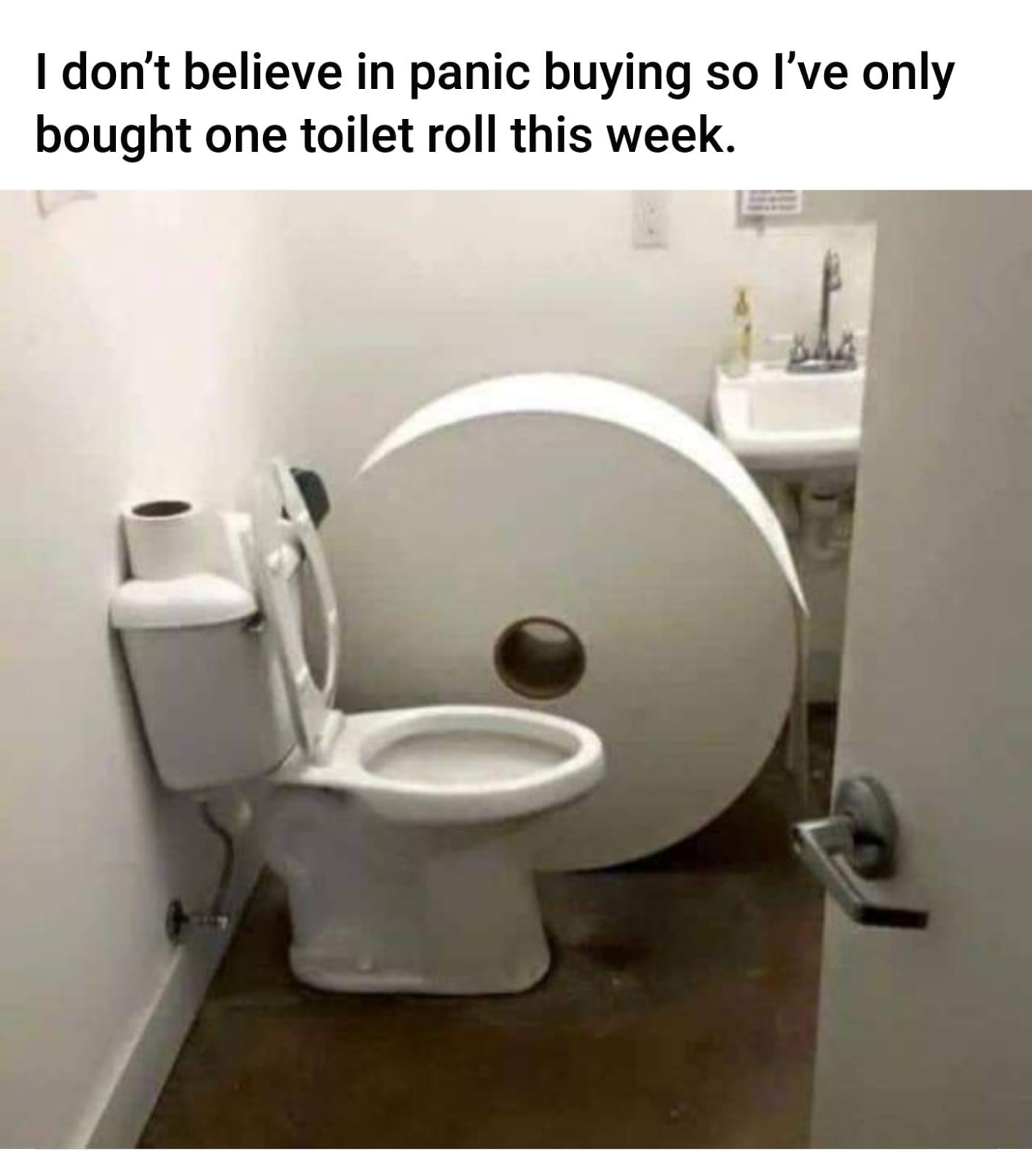 COVID-19
[Speaker Notes: Restatement]
COVID-19
CORONAVIRUS ETUDE
For Piano and Disinfecting Wipe
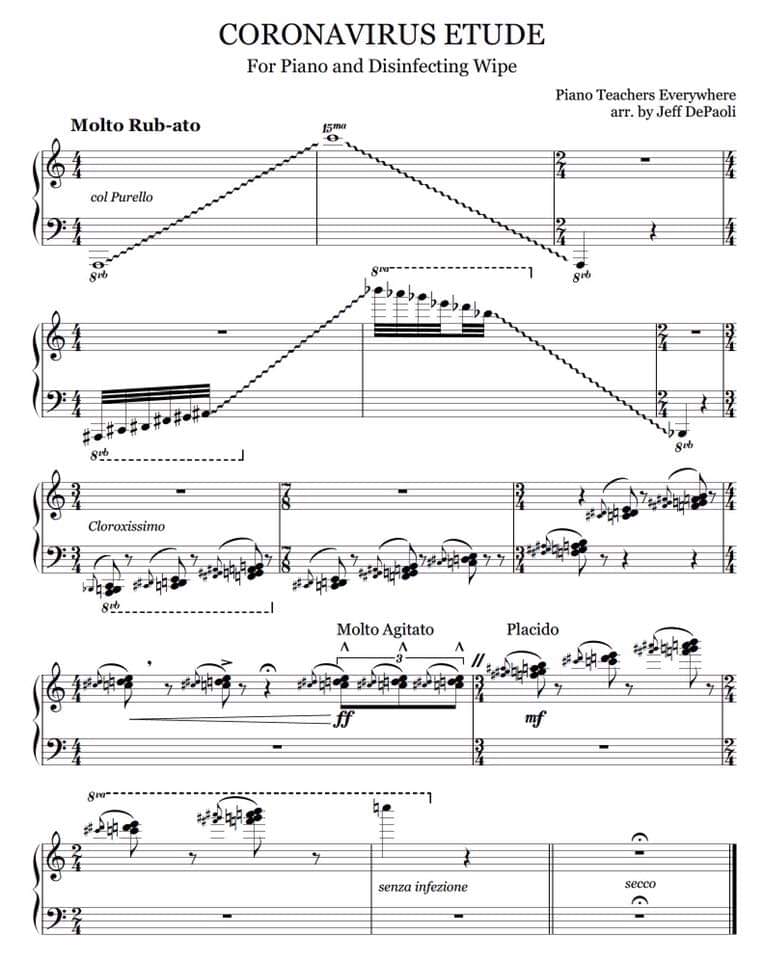 [Speaker Notes: Restatement]
Do you know someone who does not like humour?
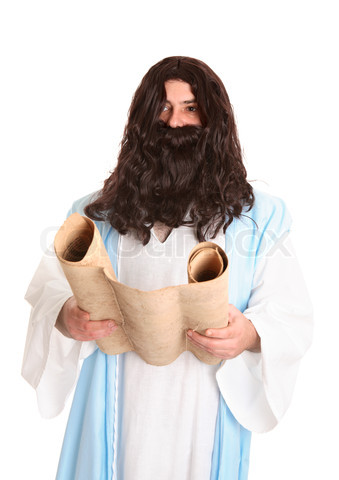 It seems that we are not treading on dangerous ground here.  Try to loosen people up a bit!
INTRODUCING OUR PANEL…
254
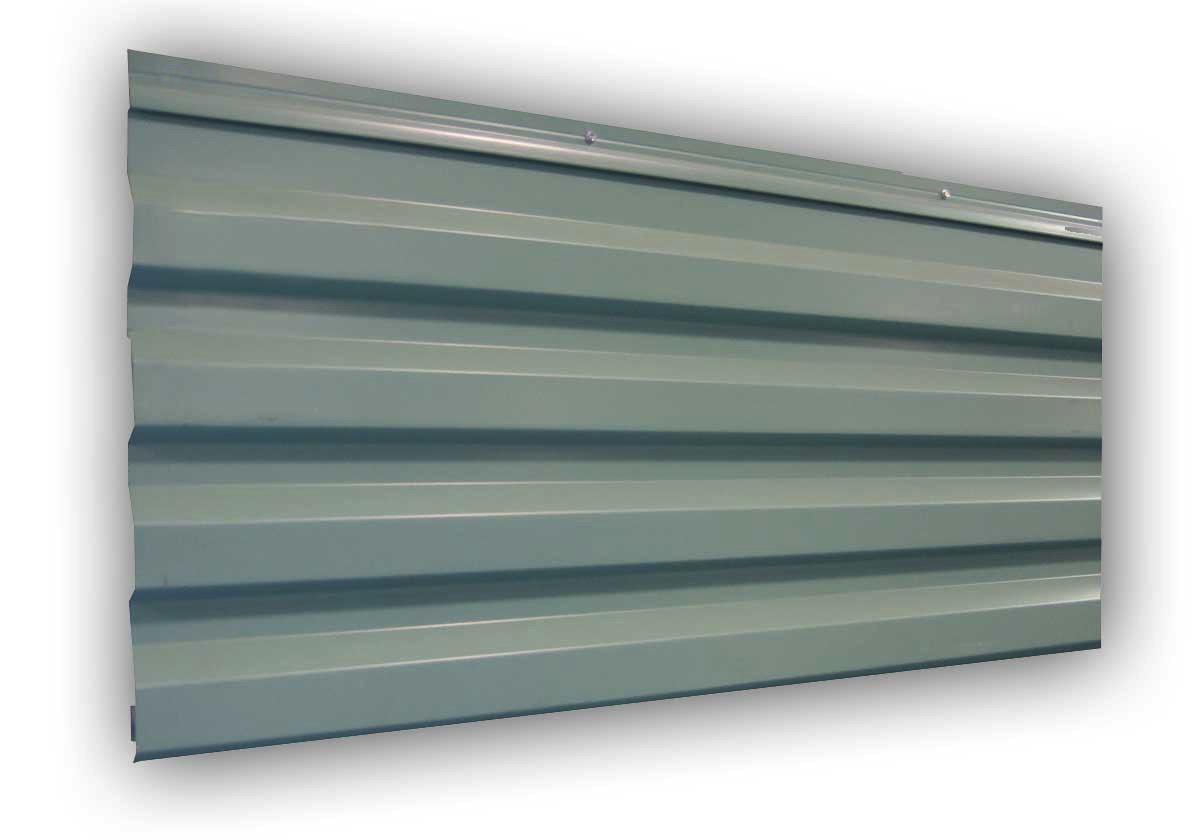 Dr Roy Low
Pastor Jim Eng
WHY SO LEFT BRAIN?
How to Be Funny
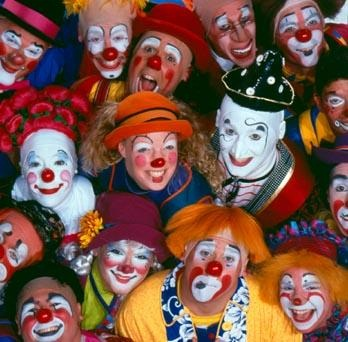 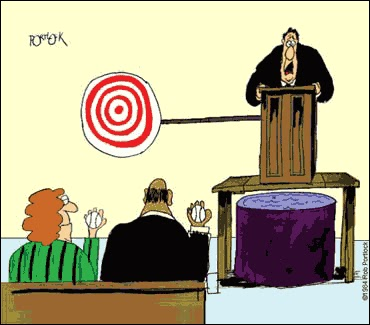 Dangers of Humour
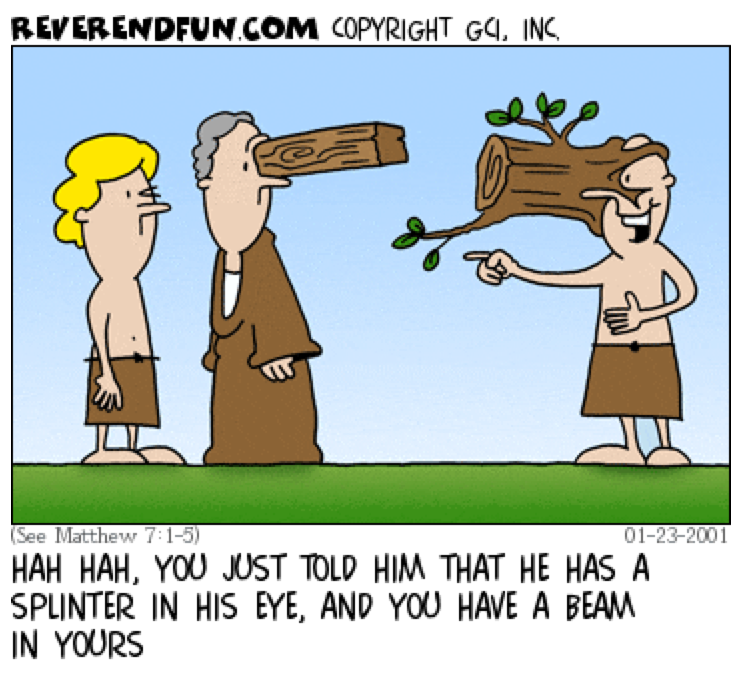 JESUS WAS FUNNY!
Hah hah, you just told him that he has a splinter in his eye and you have a beam in yours.
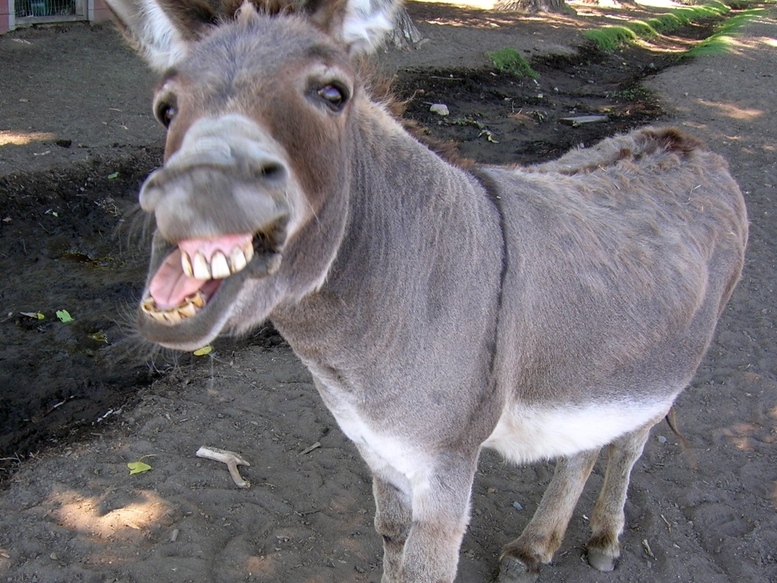 BLACK
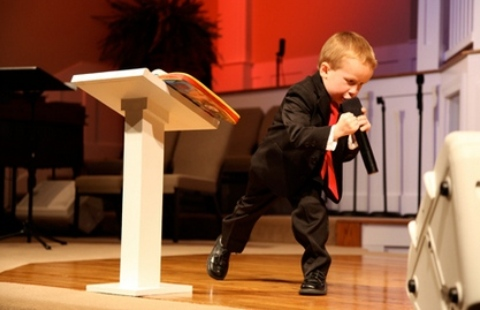 Go for it!
[Speaker Notes: The USA has a 4-year-old child preacher…

Kanon Tipton, 4, first took the microphone at his family's church when he was just 21 months old. Two years and a few million YouTube hits later, the young preacher has developed quite a reputation. His emotional delivery, dramatic cadence and back-and-forth pacing behind the pulpit are faithful replications of the mannerisms he's seen demonstrated by other preachers.
On Tuesday, Kanon and his parents appeared on NBC's The Today Show to talk about the young preacher's amazing talent. Asked whether he thought Kanon has a true calling for ministry or if he was merely mimicking what he had seen from others, Kanon's father, Pastor Damon Tipton, said, "I think it's a little of both ... I do feel like the hand of God is on him in a special way." Kanon is the third generation of preachers in his family, following in the footsteps of both his father and grandfather.

https://www.huffpost.com/entry/kanon-tipton-child-preacher_n_928208
Kanon Tipton, 4-Year-Old Preacher, Gains YouTube Fame (VIDEO)
WATCH: 4-Year-Old Preaching Sensation
Aug 16, 2011, 11:56 AM EDT| Updated Dec 6, 2017
Accessed 28 Jan 2024]
Don't think that the Scripture itself isn't funny!
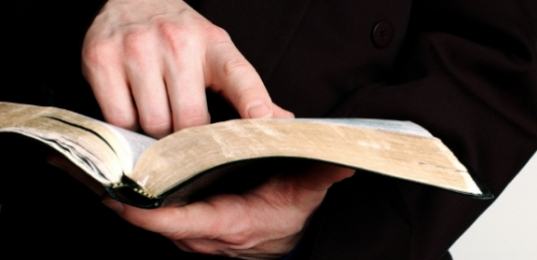 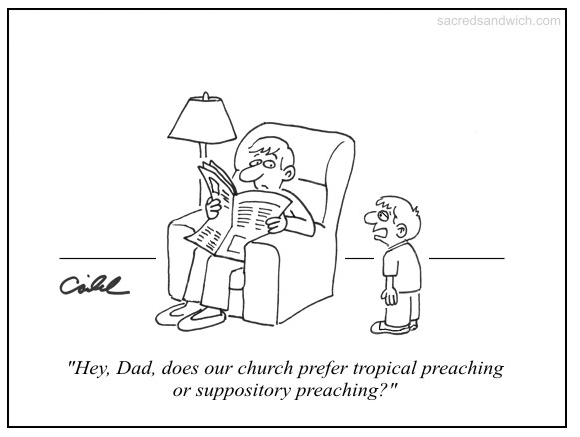 Suppository Preaching
"Hey, Dad, does our church prefer topical preaching or suppository preaching?"
BLACK
Get this presentation for free!
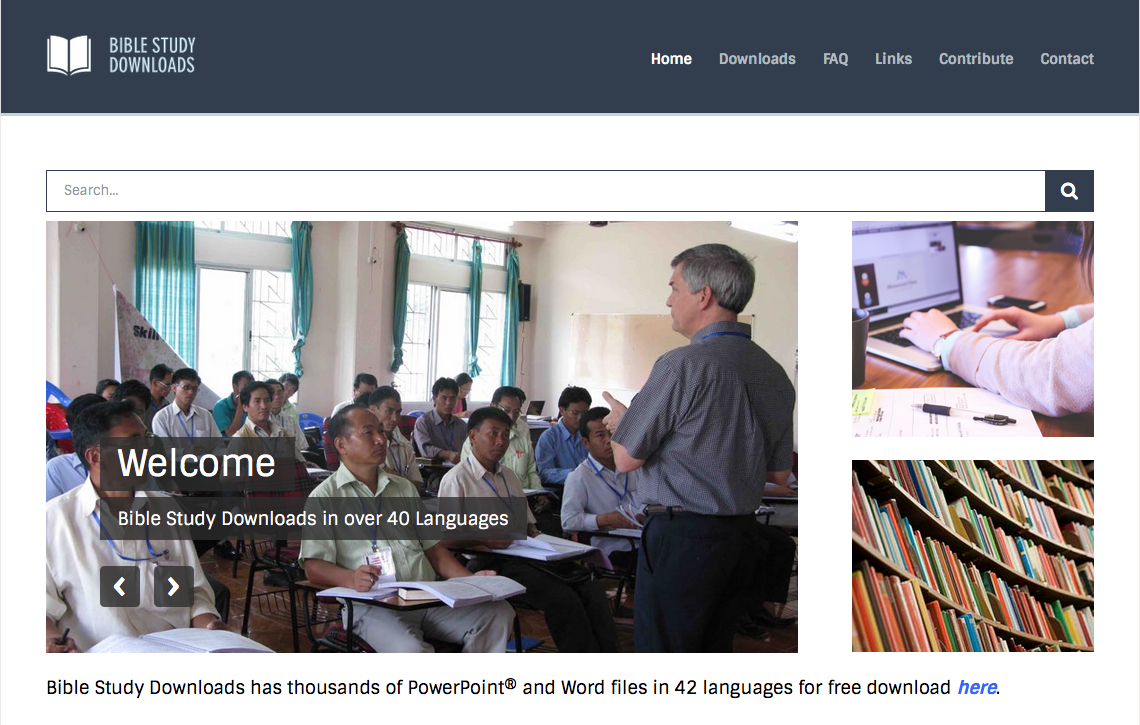 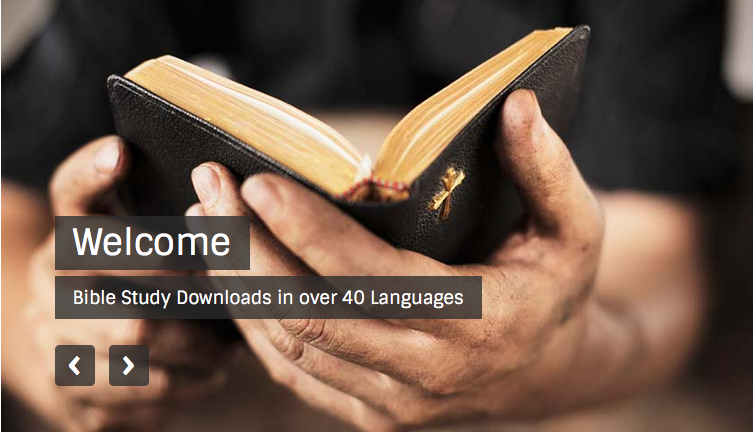 Preaching (Homiletics) link at BibleStudyDownloads.org
[Speaker Notes: Preaching (pr)
Homiletics]